An Efficient Trie-based Method for ApproximateEntity Extraction with Edit-Distance Constraints
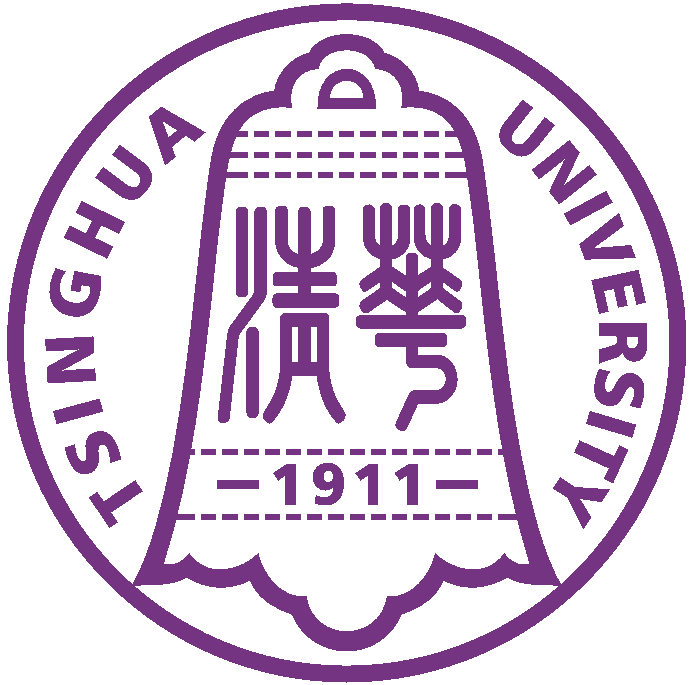 Dong Deng     (Tsinghua, China)
Guoliang Li    (Tsinghua, China)
Jianhua Feng  (Tsinghua, China)
[Speaker Notes: Good afternoon ladies and gentlemen. Thank you for this opportunity to talk to you today.
My name is Dong Deng and I am from Tsinghua University, Beijing, China.
I am going to present a method for approximate entity extraction.]
Outline
Motivation
Problem Formulation
Trie-based Framework
Trie-based Algorithms
Optimizing Partition Scheme
Experiment
Conclusion
4/4/2012
Taste @ ICDE2012
2
[Speaker Notes: Here is the outline of today’s presentation.
I’ll give the motivation of our project first .]
Named Entity Recognition
Dictionary-based Entity Extraction
Documents
Dictionary of Entities
1 Sir Isaac Newton was an English physicist, mathematician, astronomer, natural philosopher, alchemist, and theologian and one of the most influential men in human history. His Philosophiæ Naturalis Principia Mathematica, published in 1687, is by itself considered to be among the most influential books in the history of science, laying the groundwork for most of classical mechanics.

2 Sigmund Freud was an Austrian psychiatrist who founded the psychoanalytic school of psychology. Freud is best known for his theories of the unconscious mind and the defense mechanism of repression and for creating the clinical practice of psychoanalysis for curing psychopathology through dialogue between a patient and a psychoanalyst.
Isaac Newton Sigmund Freud English     Austrian    physicist mathematician astronomer philosopher alchemist theologian psychiatrist economist historian sociologist           ...
4/4/2012
Taste @ ICDE2012
3
[Speaker Notes: Let’s begin with the concept of dictionary-based named entity recognition.
Dictionary-based Named Entity recognition, also known as Dictionary-based entity extraction is an important operation in information extraction, which identifies substrings from a document that match the predefined entities in a given dictionary.
Here is an example: The left part is a dictionary of entities and the right part contains two documents. Dictionary based entity extraction will locates Isaac Newton from document one and sigmund freud from document two., which are all included in the dictionary.]
Automatically add the links
Wikipedia









http://en.wikipedia.org/wiki/Levenshtein_distance
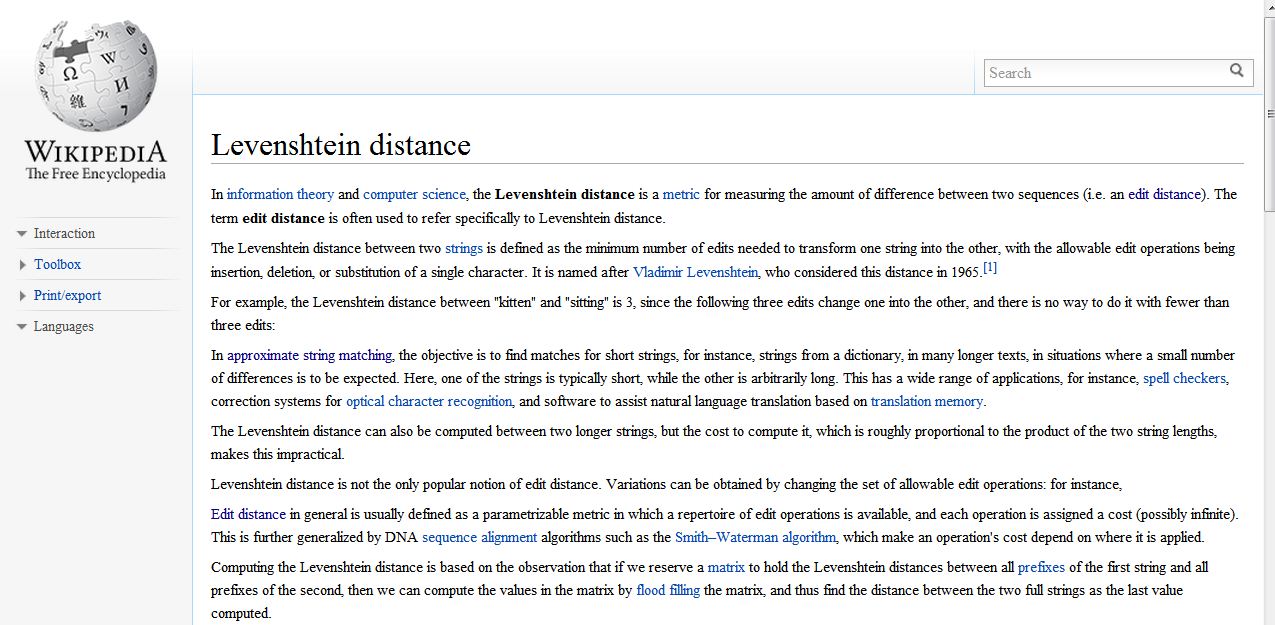 4/4/2012
Taste @ ICDE2012
4
[Speaker Notes: This problem has a lot of applications. 
For example it can help to add links on wikipedia documents automatically.
In this situation, the dictionary of entities is the set of all entries in wikipedia. When someone edit or submit a new document, dictionary-based entity extraction can identify substrings from the document which match some entries in the dictionary and automatically add link on these substring which pointer to the respective entries.]
Real-world Data is Rather Dirty！
DBLP Complete Search
Typo in “author”





Typo in “title”
Argyrios Zymnis
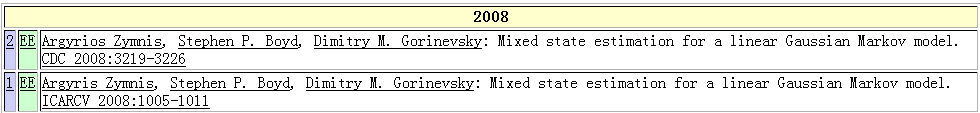 Argyris Zymnis
relaxed
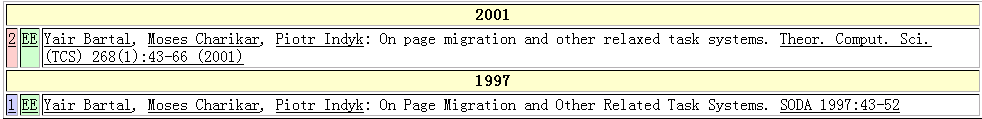 related
4/4/2012
Taste @ ICDE2012
5
[Speaker Notes: However, data in real word is very dirty. 
Here we can see that there contains typos in the author field and title field in DBLP data. 
We also may have orthographical or typographical errors in both document and dictionary.]
Approximate Entity Extraction
Approximate dictionary-based entity extraction finds all substrings from the document that approximately match the predefined entities.

For example:
Sigmund Freund was an Austrian psychiatrest who founded the psychoanalytic school of psychology. Freud is best known for his theories of the unconscious mind and the defense mechanism of repression and for creating the clinical practice of psychoanalysis for curing psychopathology through dialogue between a patient and a psychoanalayst.
Documents
Dictionary of Entities
Isaac Newton 
Sigmund Freud 
physicist 
astronomer 
alchemist 
theologian 
economist 
sociologist           ...
4/4/2012
Taste @ ICDE2012
6
[Speaker Notes: To solve this problem, we propose to solve the approximate entity extraction problem.

Approximate dictionary-based entity extraction finds all substrings from the document that approximately match the predefined entities.

Here is a simple example: Notice that there is a typo in the substring sigmund freund above the red line in the document, although the substring  is not exactly match any entity in dictionary, approximate entity extraction will still locate it from the document as show in the slide.]
Outline
Motivation
Problem Formulation
Trie-based Framework
Trie-based Algorithms
Optimizing Partition Scheme
Experiment
Conclusion
4/4/2012
Taste @ ICDE2012
7
[Speaker Notes: Next we will formulate our problem and give some preliminary knowledge.]
Edit Distance
ED(r, s): The minimum number of single-character edit operations(insertion/deletion/substitution) to transform r to s.

For example:   ED(marios, maras) = 2


Di,0 = i,     D0,j = j,   
Di,j = min{Di-1, j + 1, Di, j-1 + 1, 
                 Di-1, j-1 + ti, j},
                        0 if ai = bj
                        1 if ai  bj.
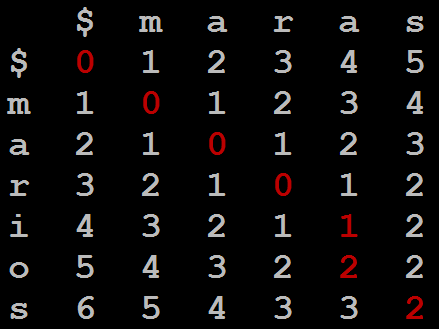 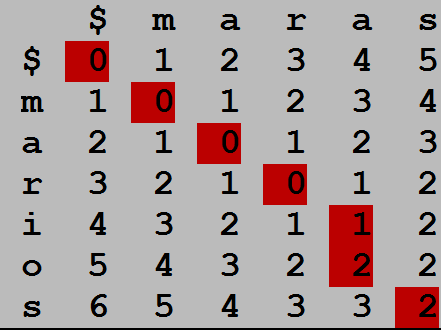 Substitute a->i
Insert o
where   ti, j =
ED(r, s)
4/4/2012
Taste @ ICDE2012
8
[Speaker Notes: To tolerate inconsistencies between substrings and entities we use edit distance to quantify the similarity between two strings.

The edit distance between two strings is the minimum number of single-character edit operations (i.e., insertion, deletion, and substitution) needed to transform one string to another. For example, the edit distance between marios and maras is 2. 

There is a dynamic way to calculate the edit distance of two strings. The recursive formula is listed in the left and the matrix to record the status D[i][j] is listed in the right. 

From the slide we can see that to transform maras to marios, we only need a substitution and a insertion. Thus the edit distance between them is 2.

Edit Distance has a lot of interested features. One of them is that the edit distance between two string will definitely larger than their length difference.]
Problem Formulation
Approximate Entity Extraction: Given a dictionary of entities            E = {e1, e2, . . . , en}, a document D, and a predefined edit distance threshold τ, approximate entity extraction finds all “similar” pairs   <s, ei> such that  ED(s, ei) ≤ τ, where s is a substring of D and ei∈ E.
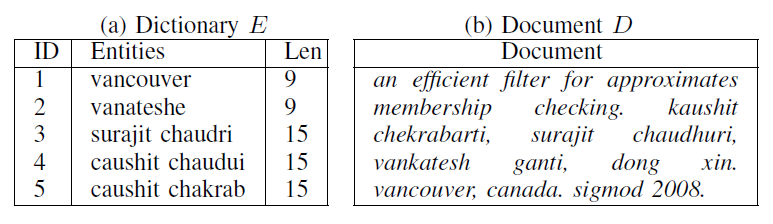 4/4/2012
Taste @ ICDE2012
9
[Speaker Notes: Here is our problem formulation and below is an example which will go through all this slides.

Approximate Entity Extraction takes a dictionary, a document and an edit distance threshold as input, and outputs all similar pairs between substring and entity.

In the example, we have a dictionary E with 5 entities, each attached with an ID on the left side. And we  have a document D on the right side.

Suppose the edit-distance threshold τ = 2. the highlighted pair is an example answers.]
State-of-the-art Methods
Shortage:
Large Index Size
Need to Tune Parameters
Inefficient for large threshold
4/4/2012
Taste @ ICDE2012
10
[Speaker Notes: Two state of art methods Faerie [17] and NGPP [19] have been proposed to address this problem.

The basic idea of NGPP is that: first partitions entities into different partitions, and guarantees that an entity and a substring are similar if they have two similar partitions with edit distance no larger than 1.

faerie proposed a unified framework to support various similar functions, an entity and a substring are similar if their overlap similarity is larger than a threshold.

however they both have some limitations. Firstly, they need to tune parameters to achieve a high performance, which is a tedious and troublesome process. 

Secondly, faerie used gram-based index structures and NGPP indexed all 1-variant of partitions. Both of them involve large index size.

Last, then are inefficient for large edit distance threshold.]
Outline
Motivation
Problem Formulation
Trie-based Framework
Trie-based Algorithms
Optimizing Partition Scheme
Experiment
Conclusion
4/4/2012
Taste @ ICDE2012
11
[Speaker Notes: Next I will introduce our trie-based framework.]
Observation
Set τ=2                     entity:vankatesh
substring: voncouver
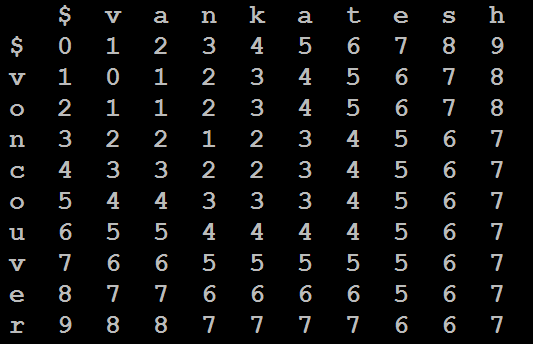 Split the entity into τ+1=3 segments
A substring in document
4/4/2012
Taste @ ICDE2012
12
[Speaker Notes: If we have an entity vankatesh and a substring in the document voncouver, and edit distance threshold tau is two. We split the entity vankatesh into three segments “van”  “kate” “esh”. We can see that none of the three segments appear the substring.

Here we have an entity vankate on the upper side and a substring voncouver on the left side. If we split the entity into three segments, van, kat and esh, as we can see here, non]
Observation
Set τ=2                  entity:vankatesh
substring: voncouver
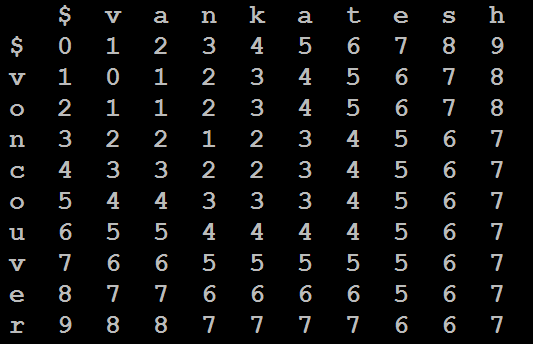 >= 1 
edit operations
>= 1 
edit operations
>= 1 
edit operations
>= τ + 1 = 3 
edit operations
NOT SIMILAR
4/4/2012
Taste @ ICDE2012
13
[Speaker Notes: Then we find that the entity and the substring cannot be similar. This is because it will need at least one edit operation to make a segment exactly match with a part of the substring and thus will need at least three edit operations to transform the entire entity to the substring, which is larger than the edit distance threshold.

In general, we can proof that given an entity e with τ + 1 segments and a substring s, if s is similar to e within threshold τ , e must contain a substring which is exactly a segment of e.]
Trie-based Framework
Step1: Partition entities into segments using even partition scheme.
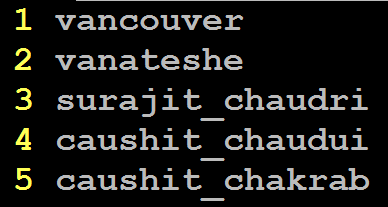 4/4/2012
Taste @ ICDE2012
14
[Speaker Notes: Trie-based framework has three steps.
The first step is to partition all the entities into tau plus one segments. There could be many strategies to partition the entity into τ + 1 segments. Here we using even partition scheme and we will discuss how to select the best partition strategy later.

Even partition scheme means that the tau plus one segments have equal length. 

Here is an example, we split all entities into three segments with equal length.]
Trie-based Framework
Step2: Index the segments using a trie structure
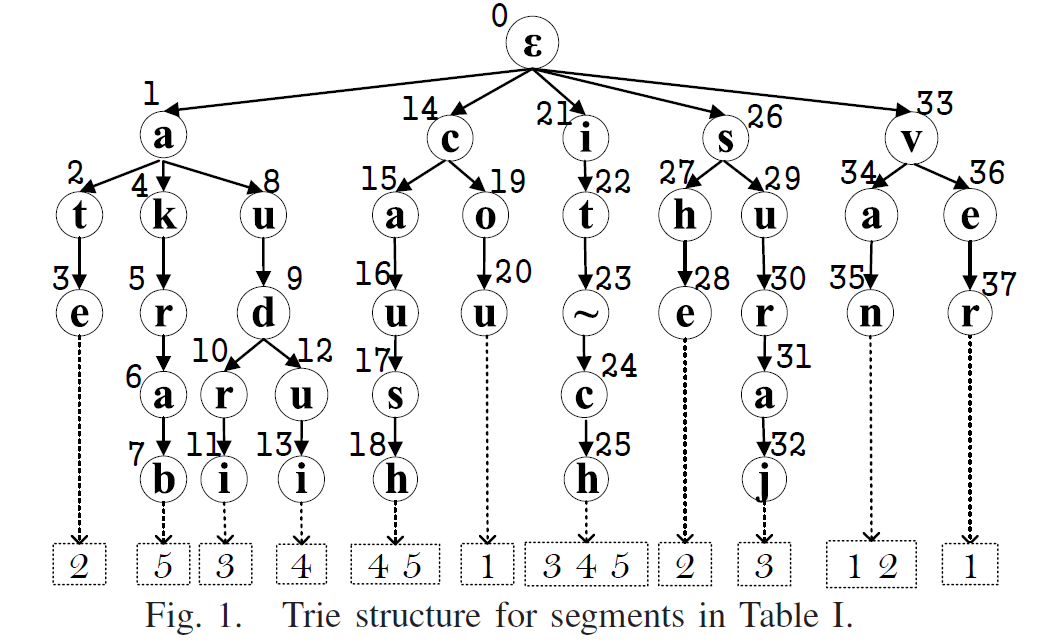 4/4/2012
Taste @ ICDE2012
15
[Speaker Notes: Next we use a trie structure to index all the segments. 

Each segment corresponds to a unique path from the root of the trie to a leaf node. For simplicity, a node is mentioned interchangeably with its corresponding string. Each leaf node has an inverted list of IDs of entities that contain the corresponding segment.]
Trie-based Framework
Step3: From the document, identify substring which is similar to an entity in the dictionary using the trie structure.

Baseline: Trie-search Method
4/4/2012
Taste @ ICDE2012
16
[Speaker Notes: Last we need to locate substring which is similar to an entity in the dictionary using the trie structure.

To achieve this we propose a trie-search method.]
Trie-search Method
3.1 Enumerate all valid substrings.
if Lmin - τ = 9-2=7  Lmax + τ = 15+2=17
kaushit chekrabarti, surajit chaudhuri, vankatesh ganti,
Len = 7
4/4/2012
Taste @ ICDE2012
17
[Speaker Notes: We first enumerate all valid substrings.
If the minimum and maximum length of the valid substring is seven and seventeen respectively, then all substrings with length between seven and seventeen should be enumberated as show in here. 

We first enumerate substring with length seven.]
Trie-search Method
3.1 Enumerate all valid substrings.
if Lmin - τ = 9-2=7  Lmax + τ = 15+2=17
kaushit chekrabarti, surajit chaudhuri, vankatesh ganti,
Len = 8
4/4/2012
Taste @ ICDE2012
18
[Speaker Notes: Then enumerate substring with length eight]
Trie-search Method
3.1 Enumerate all valid substrings.
if Lmin - τ = 9-2=7  Lmax + τ = 15+2=17
kaushit chekrabarti, surajit chaudhuri, vankatesh ganti,
Len = 17
4/4/2012
Taste @ ICDE2012
19
[Speaker Notes: We continue this procedure until we enumerate substring with length seventeen]
Trie-search Method
3.2 Find each suffix of every substring in the trie structure to check if it can reach the leaf.
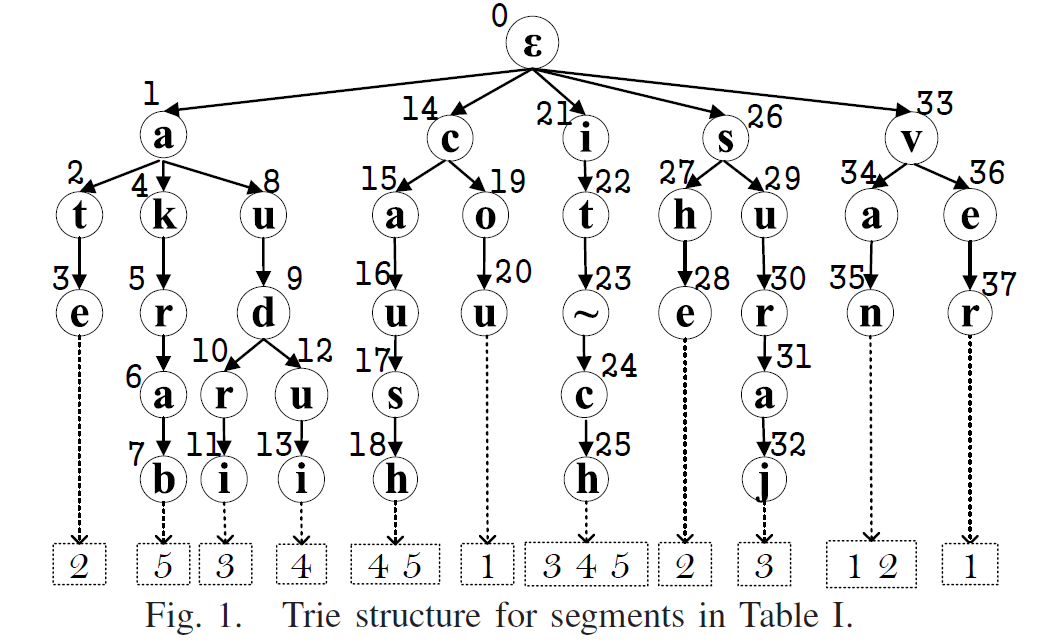 chaudhuri
Pruned
4/4/2012
Taste @ ICDE2012
20
[Speaker Notes: Then for each of the enumerated substring, we should check if there is any part of the substring is exactly a segment of any entity.

To improve the performance, we check if each suffix of every substring in the trie structure.

For each suffix of substring s, we find the suffix in the trie structure. If we reach a leaf node, s has a substring corresponding to the leaf node. We retrieve the entities in the inverted list, which may be similar to substring s.]
Trie-search Method
3.2 Find each suffix of every substring in the trie structure to check if it can reach the leaf.
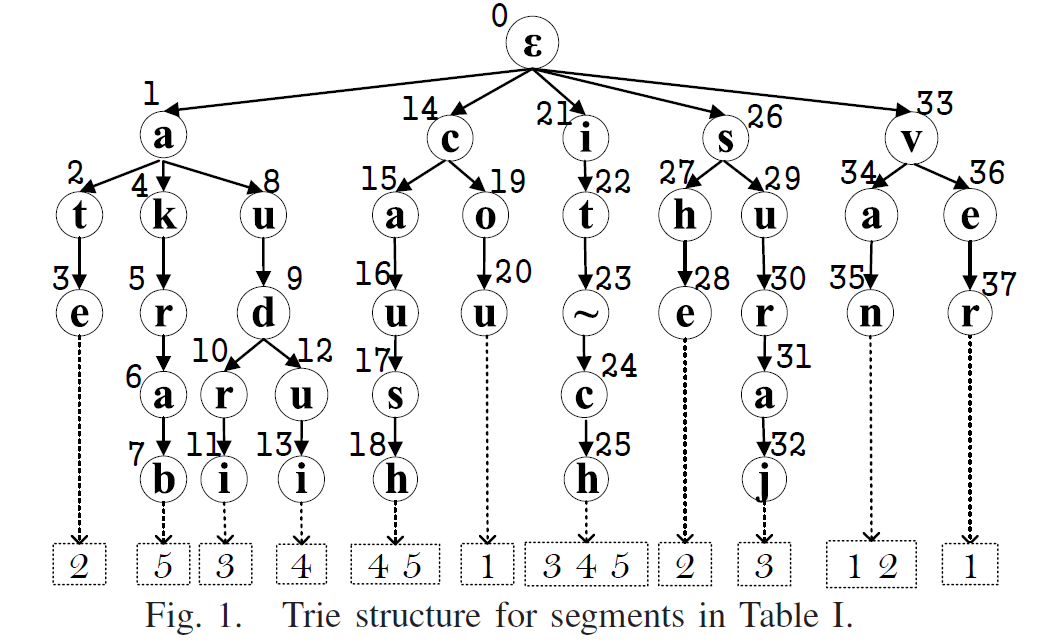 urajit chaud
Candidate of 
entity 3,4,5
4/4/2012
Taste @ ICDE2012
21
[Speaker Notes: Here is another enumerated substring, surajit chaud.]
Trie-search Method
3.3 Verify the candidate pairs
ED(surajit chaudri, urajit chaud)=3
ED(caushit chaudui , urajit chaud)=7
ED(caushit chakrab, surajit chaud)=10
4/4/2012
Taste @ ICDE2012
22
[Speaker Notes: At last we will verify all the candidate pairs using standard edit distance calculation method and get the final answers.]
Trie-search Method
Shortage
Huge Number of candidate pairs:
<surajit_chaudhuri, surajit_chaudri>
 < urajit_chaudhuri, surajit_chaudri>
 <surajit_chaudhur , surajit_chaudri>
                                    …...
4/4/2012
Taste @ ICDE2012
23
[Speaker Notes: However many substrings share common segments. For example, consider the three valid substrings on the left side. They share a common segment “it ch”. TRIE-SEARCH will search“it ch” multiple times and access the entities in the inverted list of “it ch” repeatedly and generate huge number of candidate pairs. Thus TRIE-SEARCH involves duplicated computations.]
Outline
Motivation
Problem Formulation
Trie-based Framework
Trie-based Algorithms
Optimizing Partition Scheme
Experiment
Conclusion
4/4/2012
Taste @ ICDE2012
24
[Speaker Notes: To avoid the duplicated computations, we propose an efficient trie-based algorithm]
Trie-based Algorithm
Step3: From the document, find the matched segments from the trie structure.

To avoid duplicate computation, we do not enumerate all valid substrings. 

Trie-based Algorithm
4/4/2012
Taste @ ICDE2012
25
[Speaker Notes: To avoid the duplicated computations on the shared segment across different substrings, we propose a trie based algorithm. For each segment shared by multiple substrings, we only access the inverted list of the segmsent once.

To achieve this goal, trie-basd method developed two operations, search and extension Instead of enumerate all valid substrings .]
Trie-based Algorithm
3.1 Search: Search matched segments.
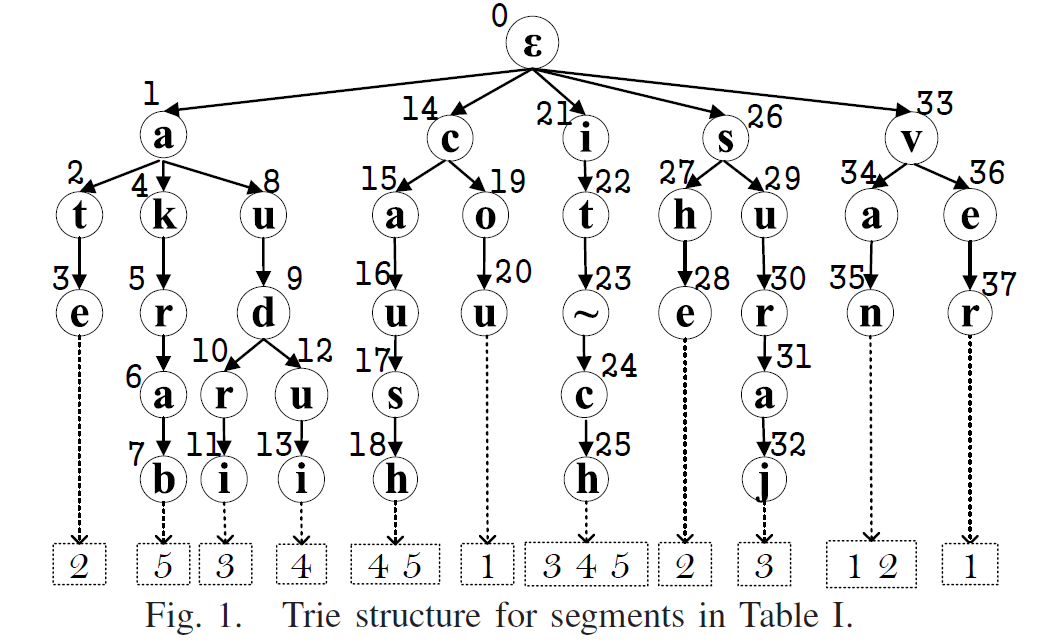 Document:
kaushit chekrabarti, surajit chaudhuri, vankatesh ganti,
4/4/2012
Taste @ ICDE2012
26
[Speaker Notes: The search operation will search each suffix of the document and check whether it can reach a leaf node.
Here is an example:
We have a trie in the middle part and a document on the bottom.
Search operation runs like this, as we can see here, the search operation finally find a leaf node “it_ch”.]
Trie-based Algorithm
3.2 Extend the matched segments to find similar pairs.
D: kaushit chekrabarti, surajit chaudhuri, vankatesh ganti,

e3:   surajit chaudri
e4: caushit chaudui
e5: caushit chakrab
4/4/2012
Taste @ ICDE2012
27
[Speaker Notes: For each leaf node found in the search operation, which corresponding to a segment, the entities in the inverted list also contain the segment. thus they may be similar to the substrings that contain the segment. The extension operation will extend.]
All Larger
Than Two,
Terminate!
e3
No Need to Compute This Range
4/4/2012
Taste @ ICDE2012
28
[Speaker Notes: To avoid the duplicated computations on the shared segment
across different substrings]
Not Larger
Than Two,
Extend The
Right Part!
e4
No Need to Compute This Range
All Larger
Than Two,
Prune!
4/4/2012
Taste @ ICDE2012
29
[Speaker Notes: To avoid the duplicated computations on the shared segment
across different substrings]
Same as the
left part of e4
Share Prefix!
Not Larger
Than Two,
Extend The
Right Part!
e5
No Need to Compute This Range
Share Prefix!
Not Larger
Than Two,
Get 
Candidates!
4/4/2012
Taste @ ICDE2012
30
[Speaker Notes: To avoid the duplicated computations on the shared segment
across different substrings]
Trie-based Algorithm
3.2 Extend the matched segments to find similar pairs.
it_ch
ush 2
                           aush 1
                         kaush 1
2 ekra
1  ekrab
2 ekraba
4/4/2012
Taste @ ICDE2012
31
[Speaker Notes: To avoid the duplicated computations on the shared segment
across different substrings]
Trie-based Algorithm
3.2 Extend the matched segments to find similar pairs.
We get two results pairs:

<caushit chakrab, aushit_chekrab> <caushit chakrab, kaushit_chekrab>
4/4/2012
Taste @ ICDE2012
32
[Speaker Notes: To avoid the duplicated computations on the shared segment
across different substrings]
Trie-based Algorithm
Two-level Trie
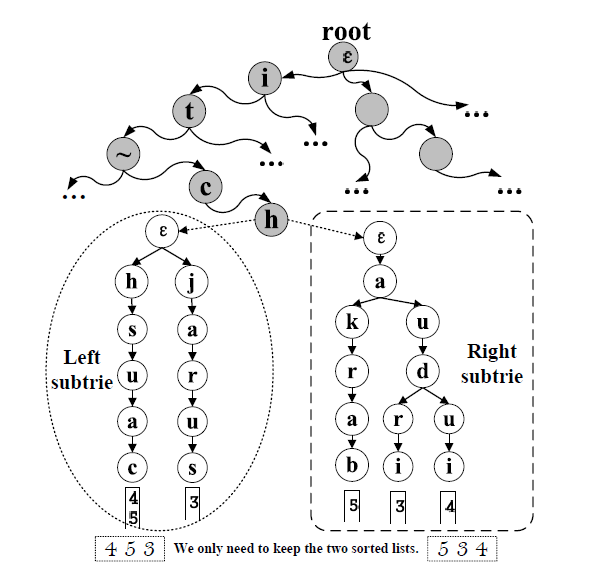 4/4/2012
Taste @ ICDE2012
33
[Speaker Notes: To avoid the duplicated computations on the shared segment
across different substrings]
Outline
Motivation
Problem Formulation
Trie-based Framework
Trie-based Algorithms
Optimizing Partition Scheme
Experiment
Conclusion
4/4/2012
Taste @ ICDE2012
34
[Speaker Notes: Next let’s discuss how to optimize partition scheme.]
Observation
Even Partition:
vanateshe
van
ate
she
4/4/2012
Taste @ ICDE2012
35
[Speaker Notes: We have an observation that different partition strategies will involve different number of extension operation. 

For example, consider entity e2 = “vanateshe”. The even partition has three segments “van”, “ate”, “she”.]
Observation
Even Partition:
vanateshe
Extend 5 times.
        C=5
van
ate
she
an efficient filter for approximate membershep 
checking. kaushit chekrabarti, surajit chaudhuri, vankatesh ganti, dong xin. vancouver, canada. sigmod 2008.
4/4/2012
Taste @ ICDE2012
36
[Speaker Notes: The occurrence number of them are respectively 2, 2 and 1. In the EXTENSION operation, vankatesh will be considered five times.]
Observation
Uneven Partition:
vanateshe
vana
tes
he
4/4/2012
Taste @ ICDE2012
37
[Speaker Notes: But if we partition vankatesh into another three segments,“vana”, “tes”,“he”]
Observation
Uneven Partition:
vanateshe
Extend 2 times.
        C=2
vana
tes
he
an efficient filter for approximate membershep 
checking. kaushit chekrabarti, surajit chaudhuri, vankatesh ganti, dong xin. vancouver, canada. sigmod 2008.
4/4/2012
Taste @ ICDE2012
38
[Speaker Notes: Then the three segments respectively appear 0, 1 and 1 times in the document. Thus we only extend vankatesh twice in total. 

So we want to select a best partition scheme with minimum extension operation.]
Optimization Objectiveness
Entity:    c1   c2    c3   c4   … …  cm-2   cm-1    cm
Segments:
…  …
g1
g2
gτ
gτ+1
Appear Time:
Wg1
Wg2
Wgτ
Wgτ+1
Document
Optimization Objectiveness: C=M[τ+1][m].

M[i][j]: the minimum total appear times of the i segments generated by c1c2 … cj-1cj.
4/4/2012
Taste @ ICDE2012
39
[Speaker Notes: Next we analysis the extension operation needed using a particular partition stratigy.

Here we have an entity and split it into tau plus one segments. Then the extension operation needed for this partition strategy is the sum of the appearance times of these tau plus one segments as show in the slide, which is also the optimize object of our problem.]
Dynamic Programming
If the start position of last partition is p,
Then:
Iterative we have
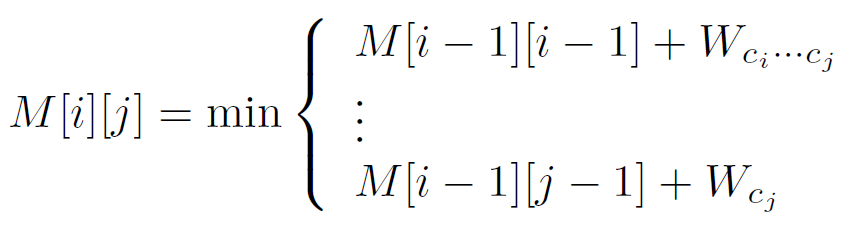 4/4/2012
Taste @ ICDE2012
40
[Speaker Notes: we can devise a dynamic-programming algorithm to solve this problem.

The basic idea is to consider the last segment. Suppose the last segment has been partitioned, then we need to partition the other part into τ segments. This is a sub problem. Thus we can devise a dynamic-programming algorithm.

The recursive formula is listed below, Next we will need to determining the appearance times of a string in the document.]
Determining Wg
Build A Suffix Trie.
The segment g
The number of subtrie leaf nodes
= The occurrence time in document = Wg
4/4/2012
Taste @ ICDE2012
41
[Speaker Notes: To efficiently determining the appearance times of a segment, we can build a suffix trie over the document. For each trie node, the string from the root to the node corresponds to a possible segment, and the number of its leaf descendants is exactly its occurrence number in the document

In this way, we can easily determining the occurrence number of a segment using the trie structure.]
Pruning
Even VS. Dict+Doc Method
Even involves larger candidate set
Dict+Doc counts the indexing time

Make indexing more efficient
Using Segment Length to Do Pruning.
Using Even-Partition Weight as An Upper Bound.
Adding Extra Pointers On Suffix Trie.
4/4/2012
Taste @ ICDE2012
42
[Speaker Notes: if we use the document to determinate weights, the time of constructing suffix trie and partitioning the entities should be included in the running time for online extraction.

to accelerate partitioning entities we have developed several pruning technologies, but I will not go into the details. Please refer our paper.]
Outline
Motivation
Problem Formulation
Trie-based Framework
Trie-based Algorithms
Optimizing Partition Scheme
Experiment
Conclusion
4/4/2012
Taste @ ICDE2012
43
Experiment Setup
Three real Data sets








Existing algorithms
NGPP (downloaded from its hompage)
Faerie (we implemented)
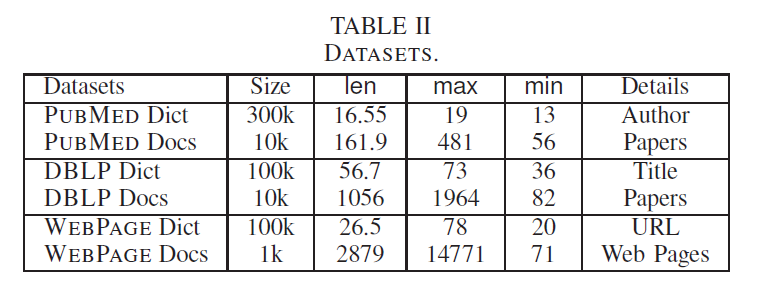 4/4/2012
Taste @ ICDE2012
44
[Speaker Notes: We used three real datasets, DBLP∗∗, PUBMED††, and Wiki
WEBPAGE‡‡.]
Search-Extension VS Sort-Extension
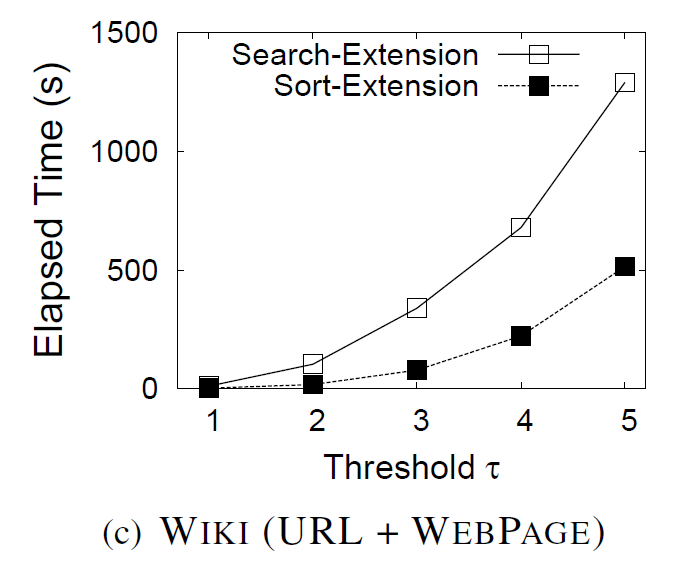 4/4/2012
Taste @ ICDE2012
45
[Speaker Notes: SORT-EXTENSION was about 3-4 times faster than SEARCH-EXTENSION. This is because SORT-EXTENSION shares the computation on the common prefixes for different entities.]
Partition : Even vs Dict+Doc
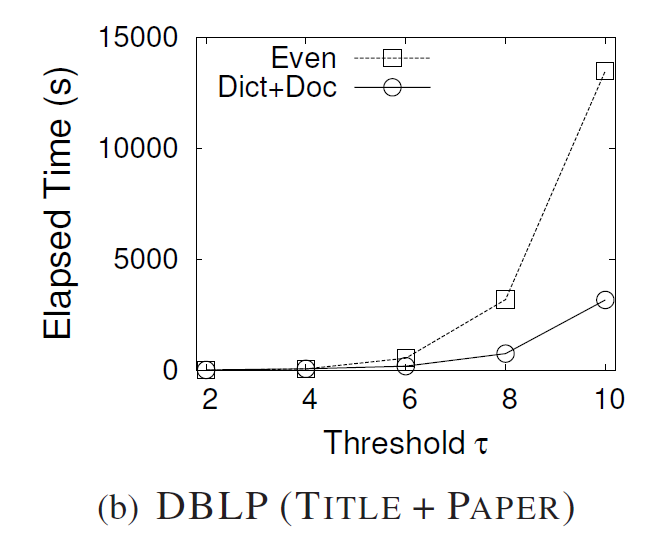 4/4/2012
Taste @ ICDE2012
46
[Speaker Notes: EVEN partition method may involve large numbers of candidates for large thresholds and thus may lead to low performance.]
Comparison with State-of-the-art Methods
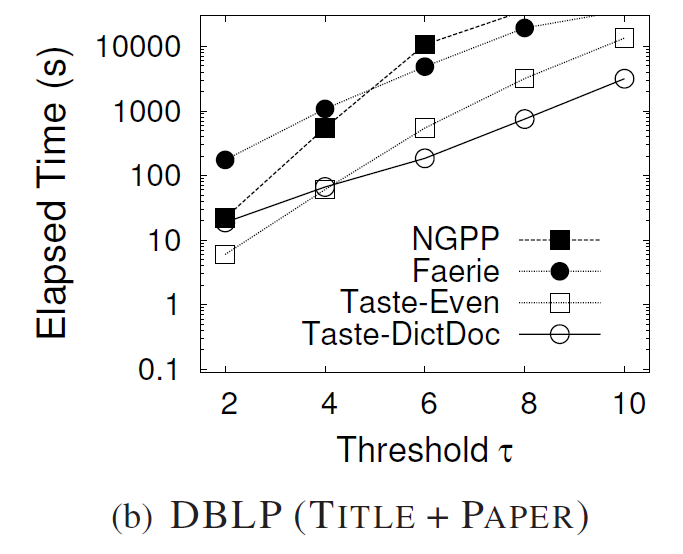 Faerie VS NGPP
4/4/2012
Taste @ ICDE2012
47
[Speaker Notes: We see that our methods outperforms Faerie and NGPP, especially for large thresholds]
Scalability with Dictionary Sizes
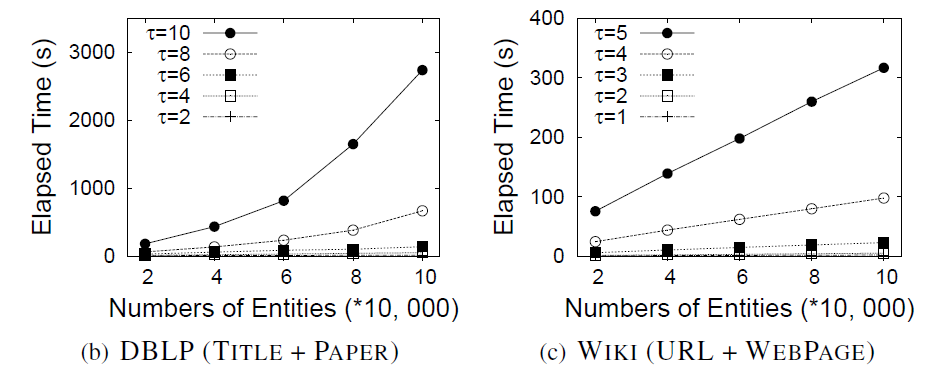 4/4/2012
Taste @ ICDE2012
48
[Speaker Notes: Here we test the scalability of our method, we observe that our method scaled well as the dictionary size increased.]
Outline
Motivation
Problem Formulation
Trie-based Framework
Trie-based Algorithms
Optimizing Partition Scheme
Experiment
Conclusion
4/4/2012
Taste @ ICDE2012
49
Conclusion
Approximate entity extraction
A trie-based framework
A trie-based algorithm method
Selecting high-quality partition scheme
4/4/2012
Taste @ ICDE2012
50
[Speaker Notes: In this talk we discuss the approximate entity extraction problem.
We propose a trie-base framework to solve this problem. 
We develop an efficient extension-based framework to find similar pairs by extending the matching segments.
we study how to select the best partition strategy to improve the performance.]
Thanks!
Q&A
http://dbgroup.cs.tsinghua.edu.cn/dd/projects/taste/
[Speaker Notes: Thank you very much! Welcome to our website for more information.]